MINIPROJET 1: PRESENTER LES EFFETS SPECIAUX D’UN FILM SOUS FORME DE DIAPORAMA <<SLIDESHOW>>

9 slides (Au moins que une image sur chaque – at least one image on each) 
VIDEO CLIP (en Français) – 2 MINUTE MAX – POINTS BONI 

Page titre 
Quel est ton film préfère ?
Pourquoi?
Qui est ton acteur préféré ? 
Pourquoi?
Une autre phrase sur le film/acteur  
Quel est le genre du film ?
Un exemple de les effets spéciaux utilises dans le film est quoi? 
Une autre phrase sur les effets spéciaux
Miniprojet 1: Chicken Run
Mme. Wilson
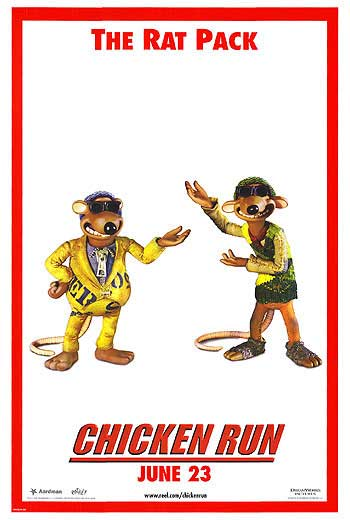 Mon film préfère Est Chicken Run.
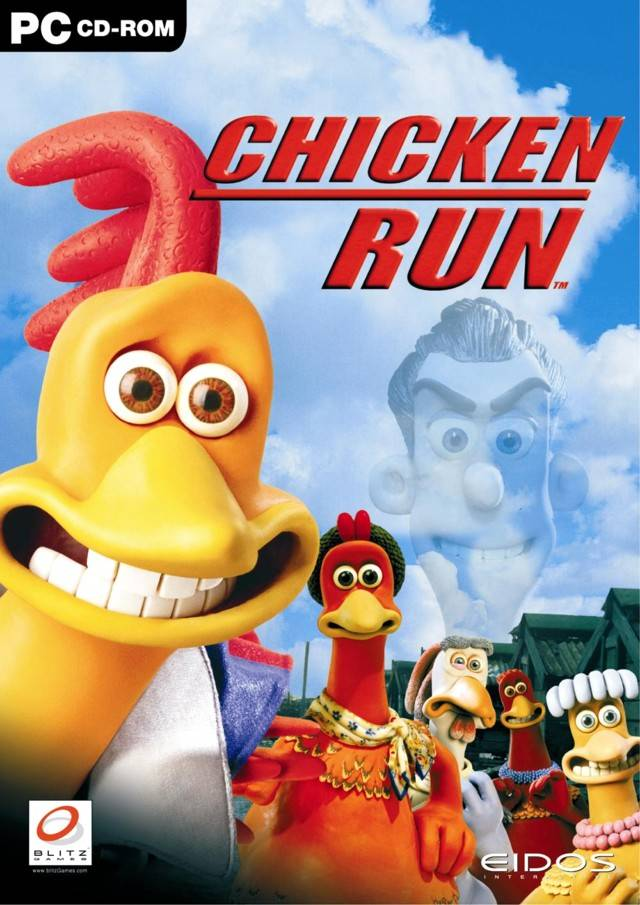 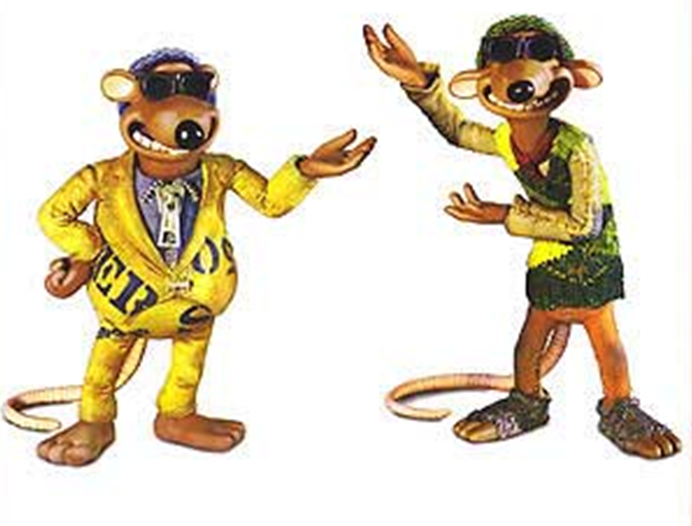 https://www.youtube.com/watch?v=l6XNTXkazdw
J’aime ce film parce que c’est drôle.
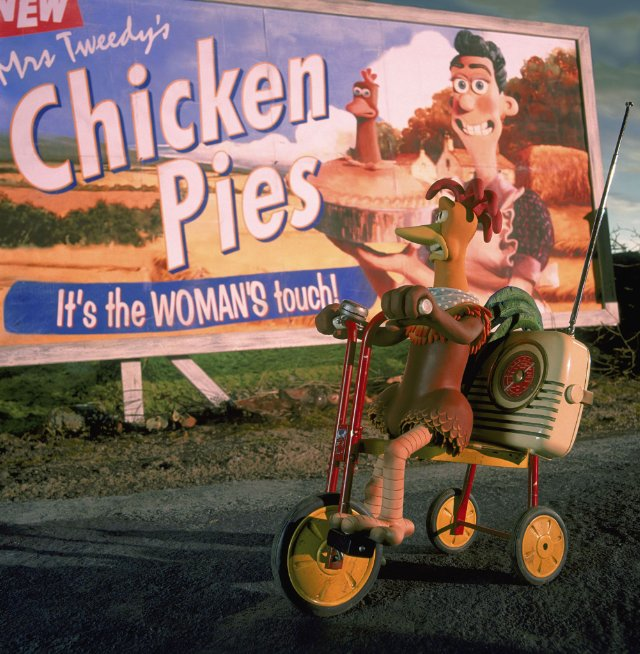 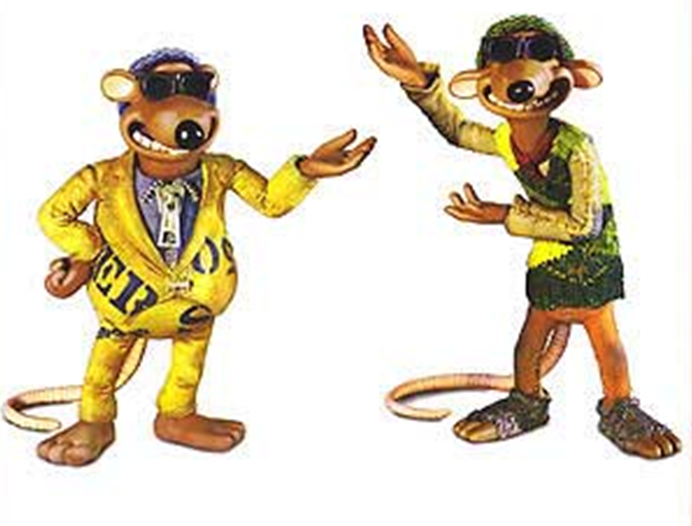 Mon acteur préfère est Mel Gibson.
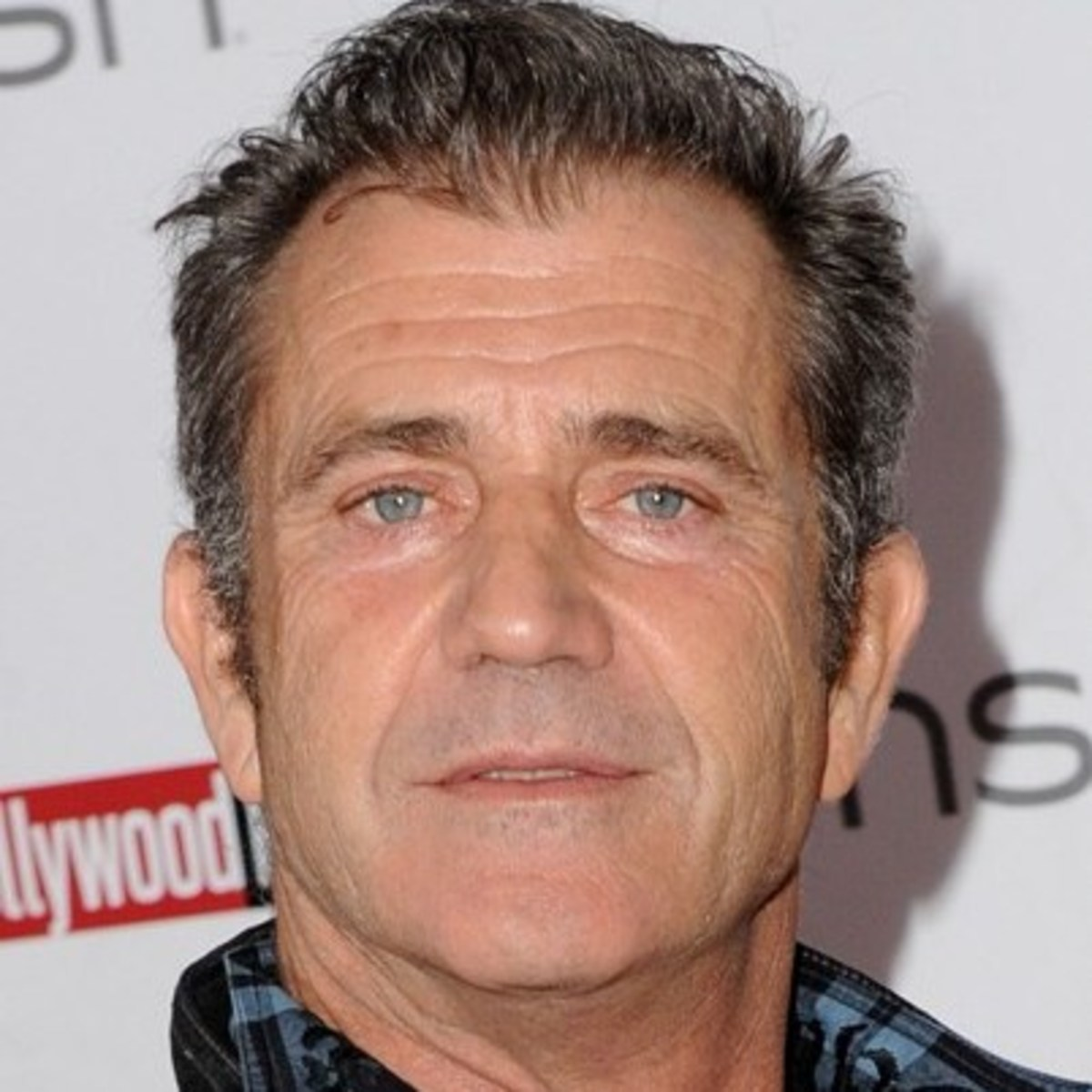 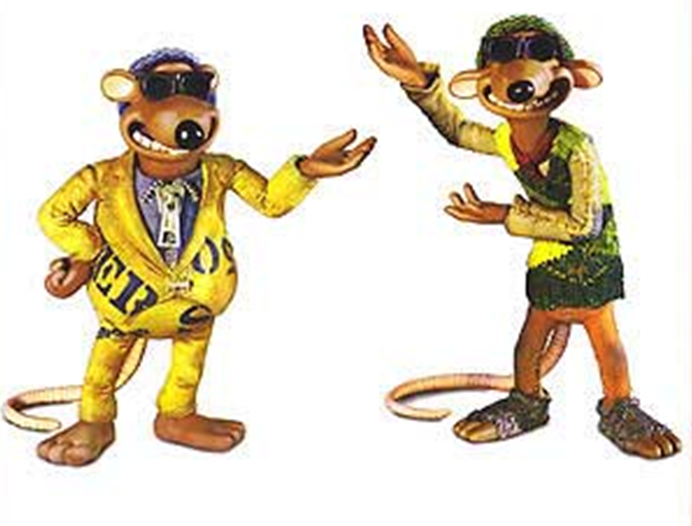 J’aime ce acteur parce qu’il est la voix de Rocky.
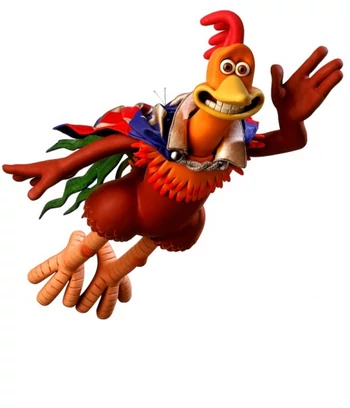 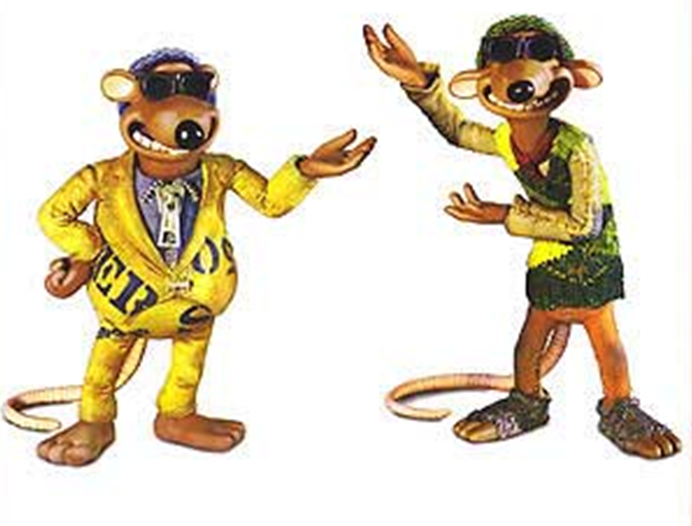 Mel Gibson est aussi un acteur dans le film Braveheart. C’est un bon film avec beaucoup d’action!
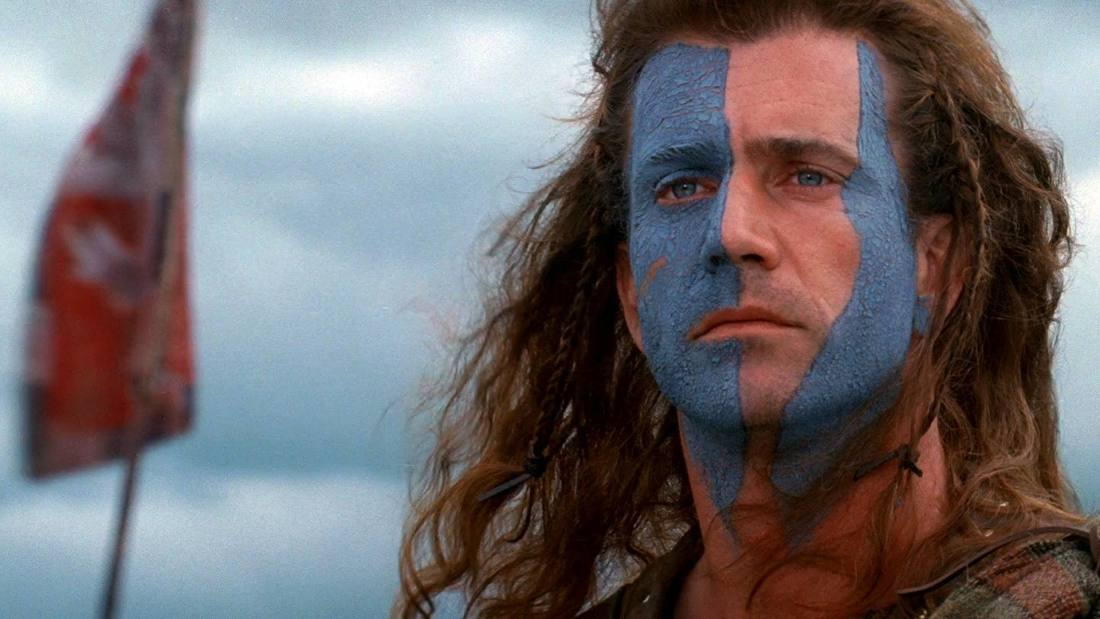 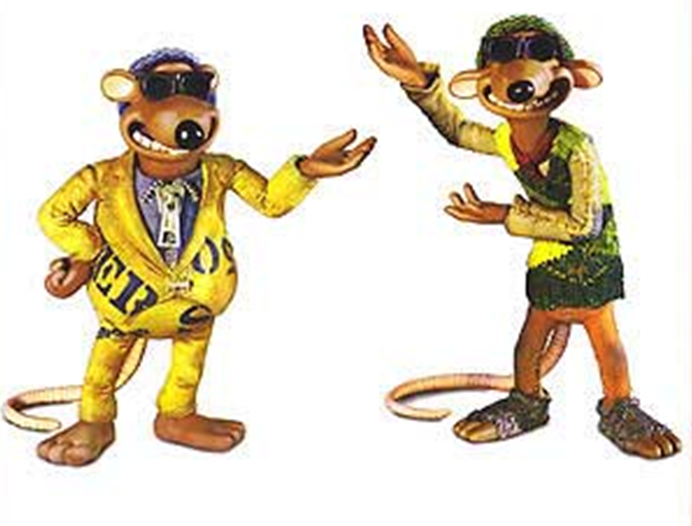 Le Genre de film est un film d’animation.
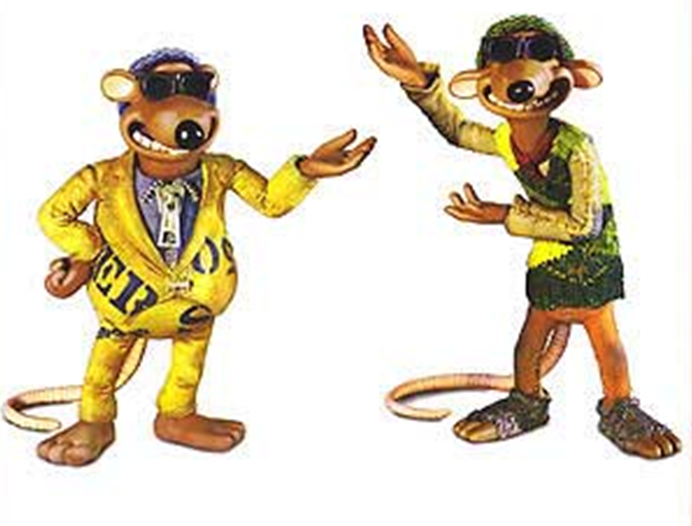 Un exemple des effets spéciaux utilisés dans ce film est les personnage animé.
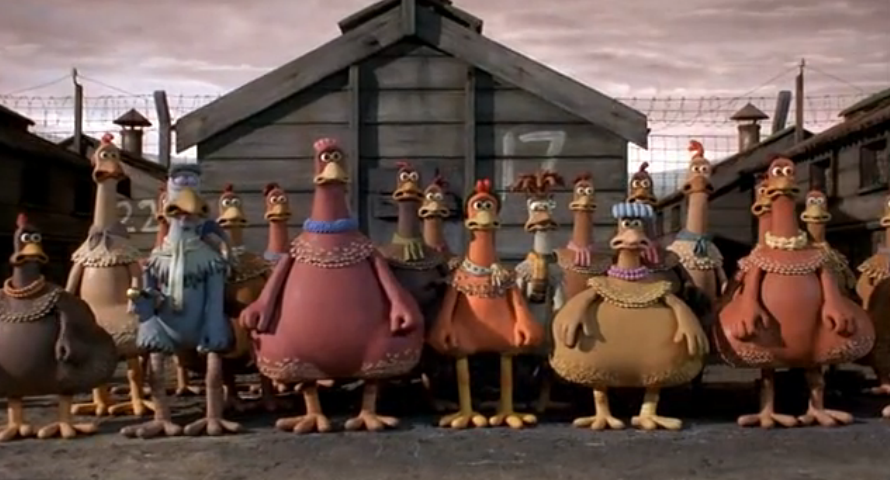 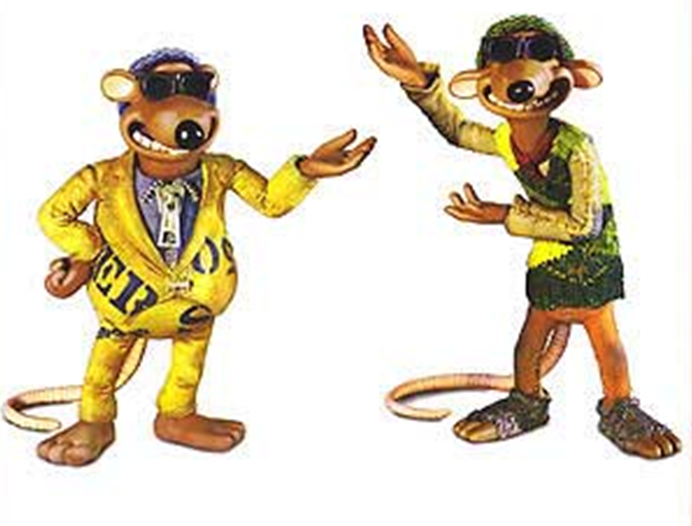 J'aime les effets spéciaux parce que tout est fait avec de l'argile.
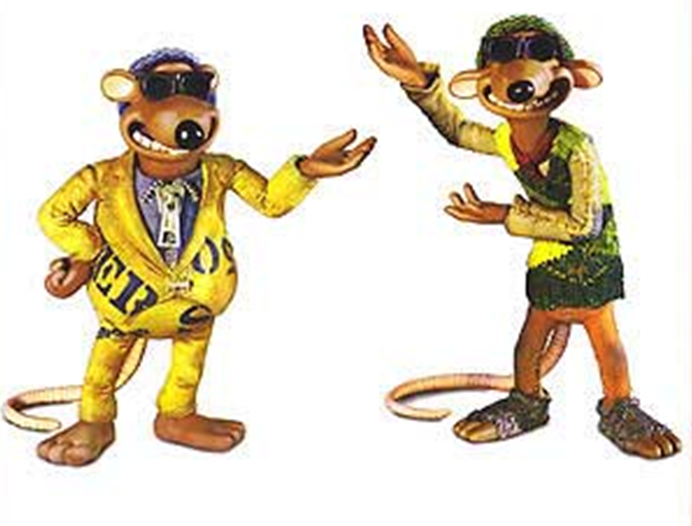 https://www.youtube.com/watch?v=ANPwLEWa7sA&t=1015s